Wyszukiwanie publikacji obcojęzycznych
Wyszukiwanie publikacji - multiwyszukiwarka Primo
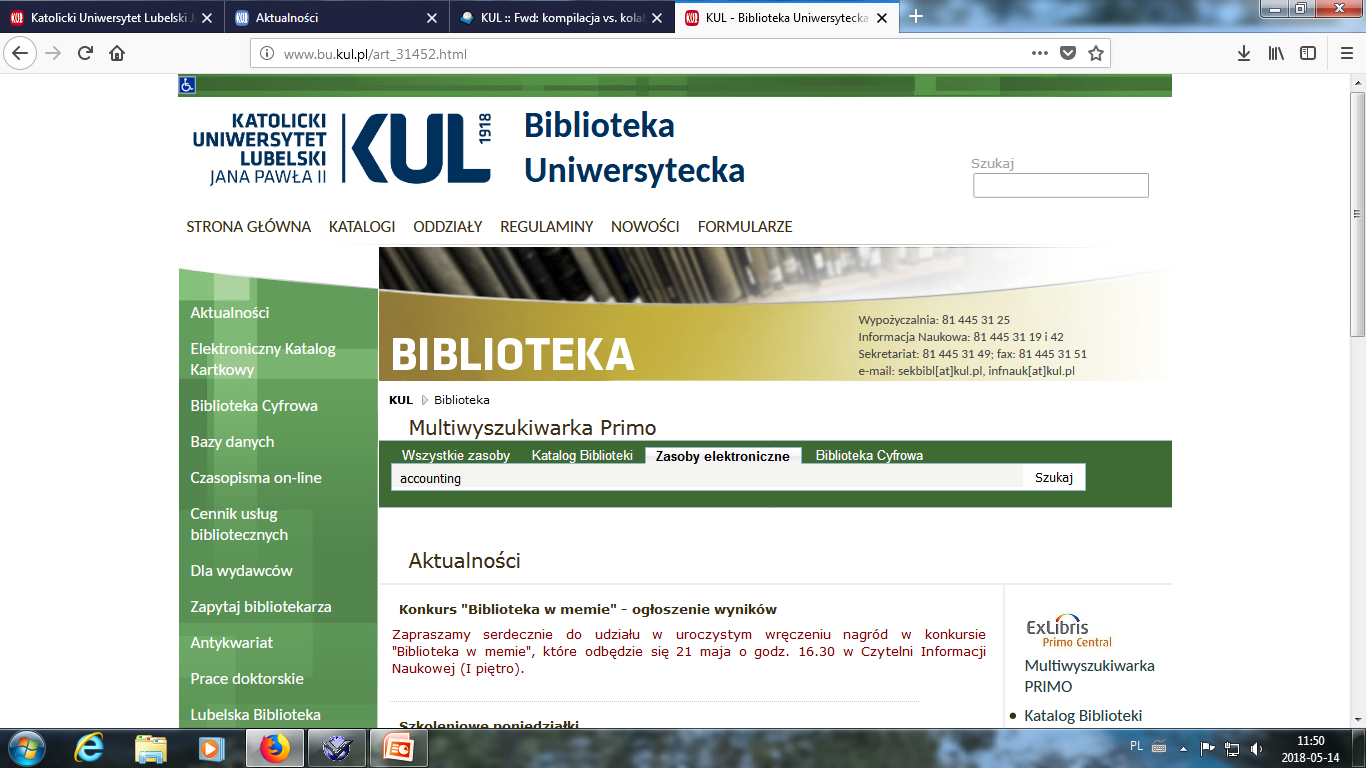 Wszystkie zasoby lub Zasoby elektroniczne
Wyszukiwanie publikacji - multiwyszukiwarka Primo
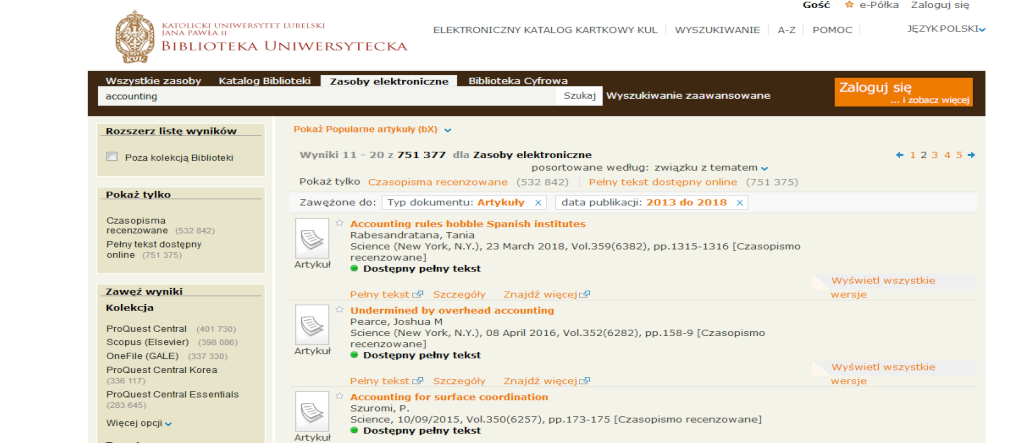 Zawężanie wyszukiwania wyników
Wyszukiwanie publikacji - multiwyszukiwarka Primo
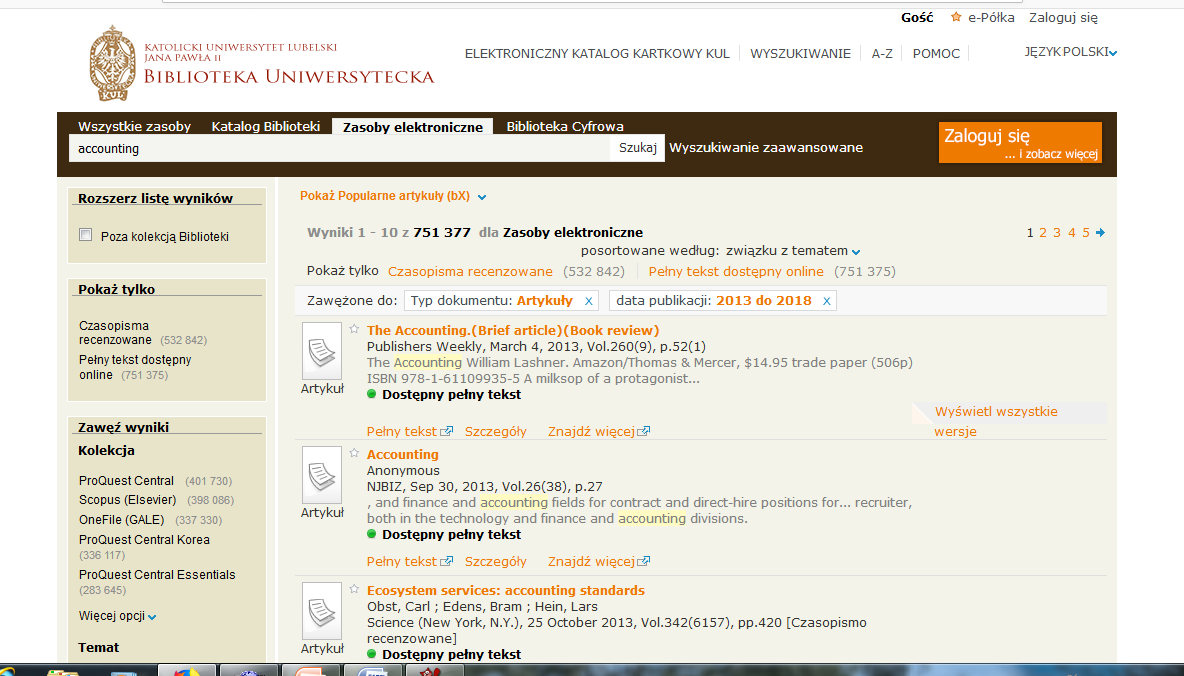 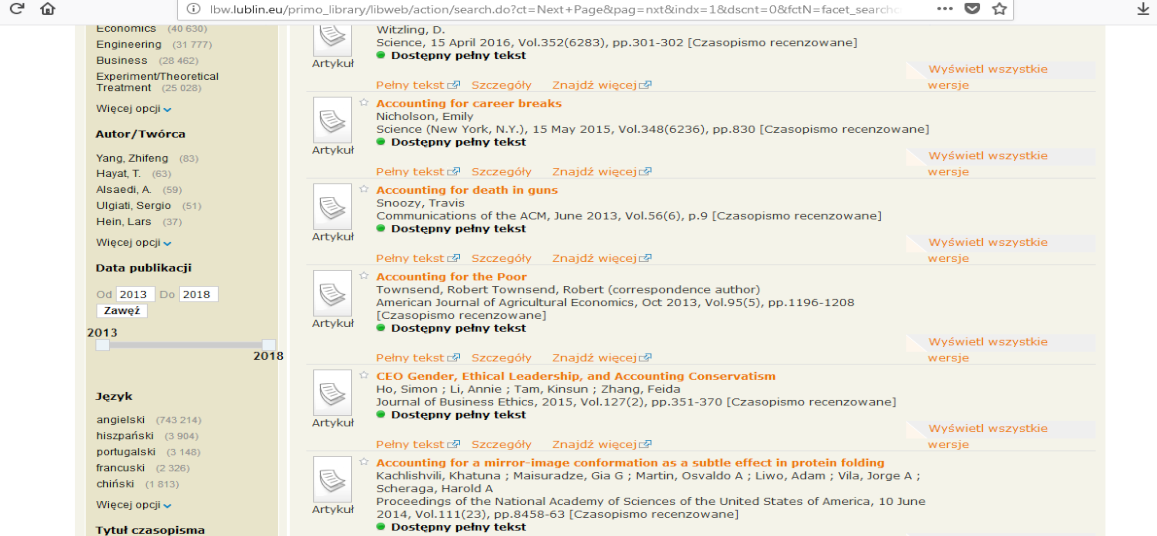 Zawężanie wyszukiwania wyników
Wyszukiwanie publikacji- multiwyszukiwarka Primo
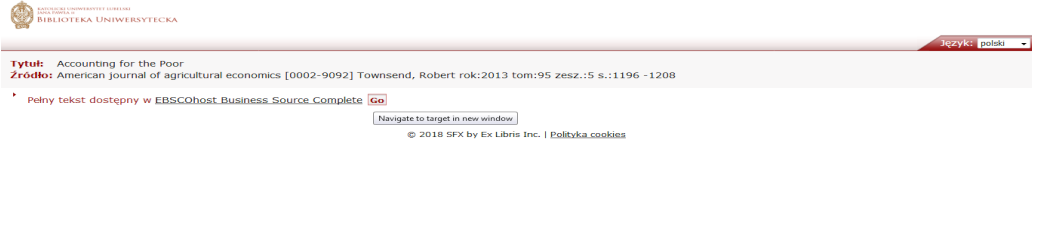 Wyszukiwanie publikacji - multiwyszukiwarka Primo
Artykuł można pobrać w formacie PDF
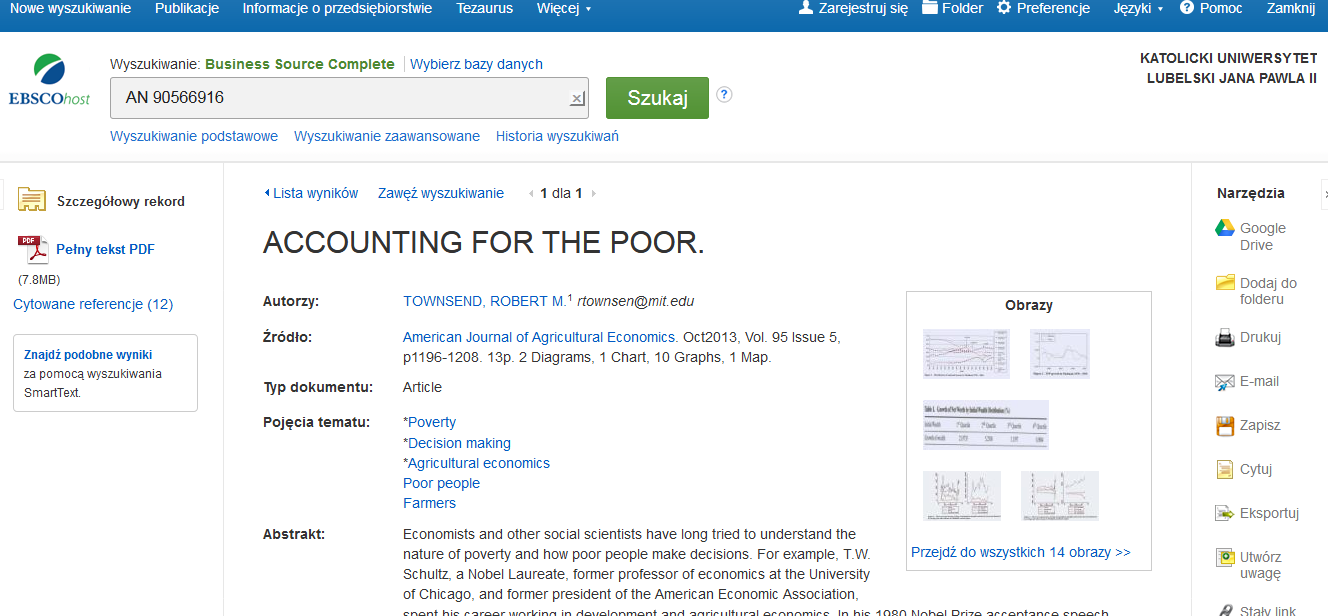 Wyszukiwanie publikacji – IBUK Libra
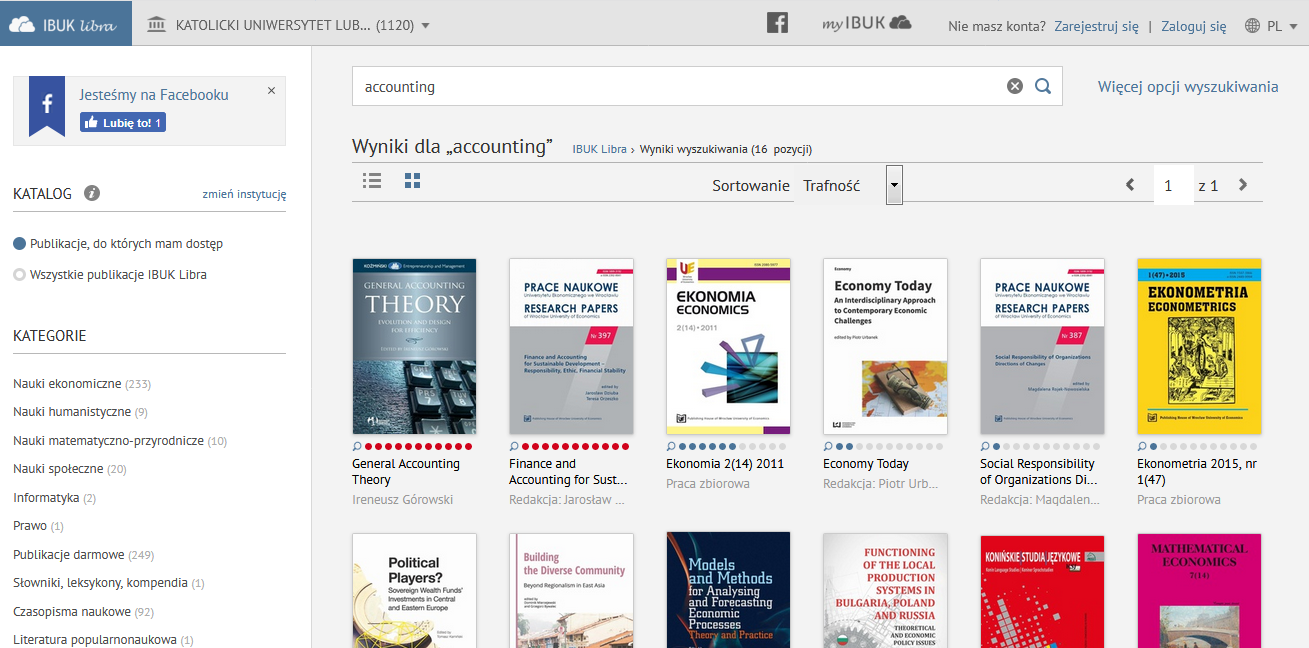 Wyszukiwanie publikacji – IBUK Libra
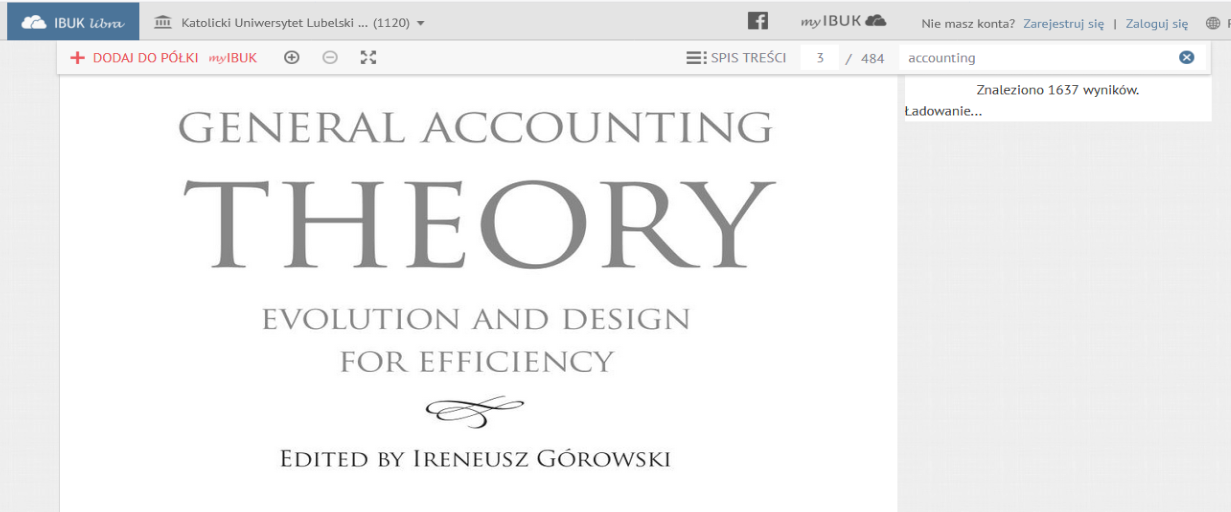 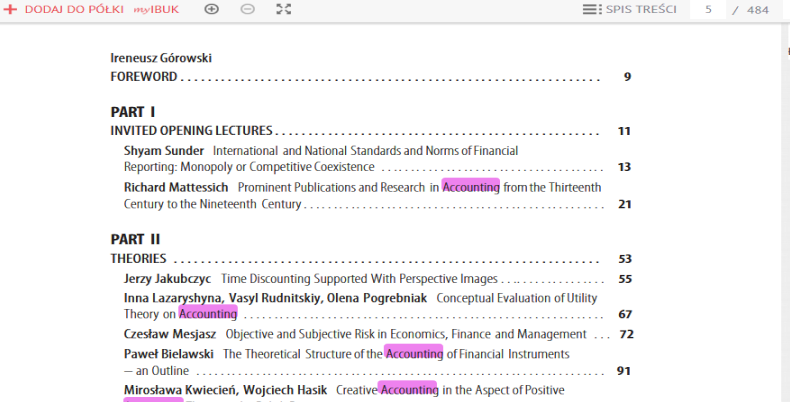 Wyszukiwanie publikacji - BazEkon
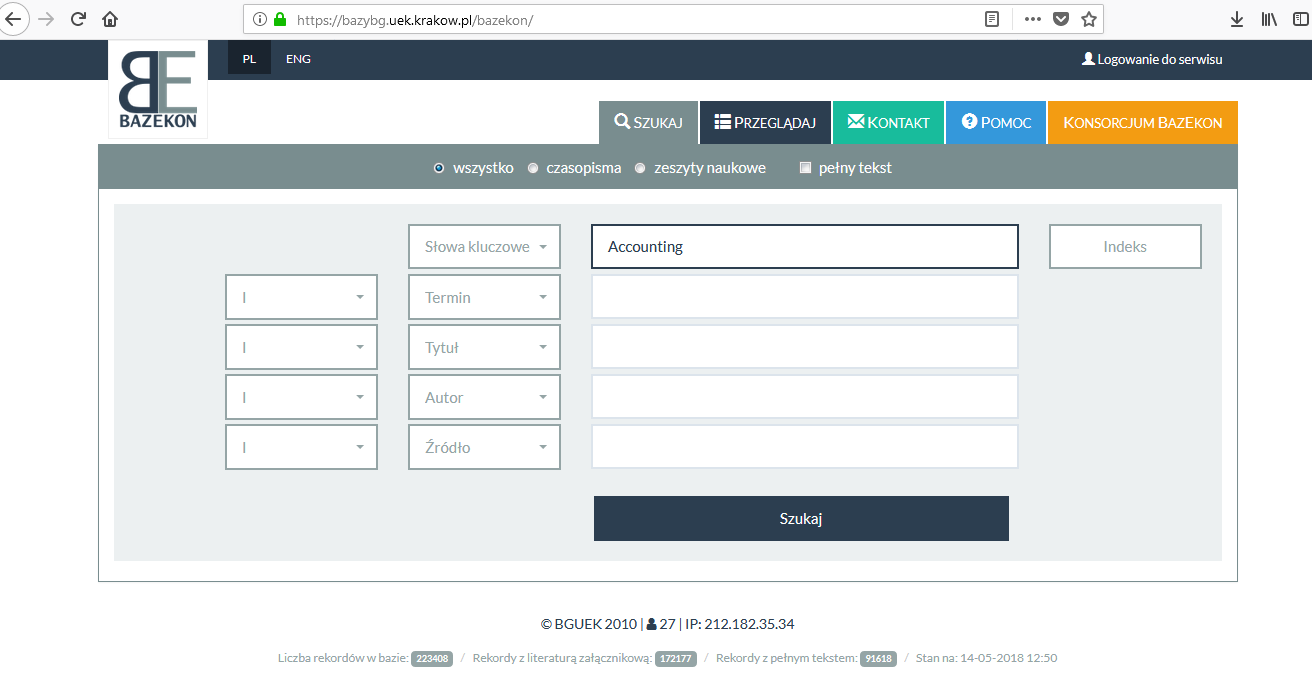 Wyszukiwanie publikacji - BazEkon
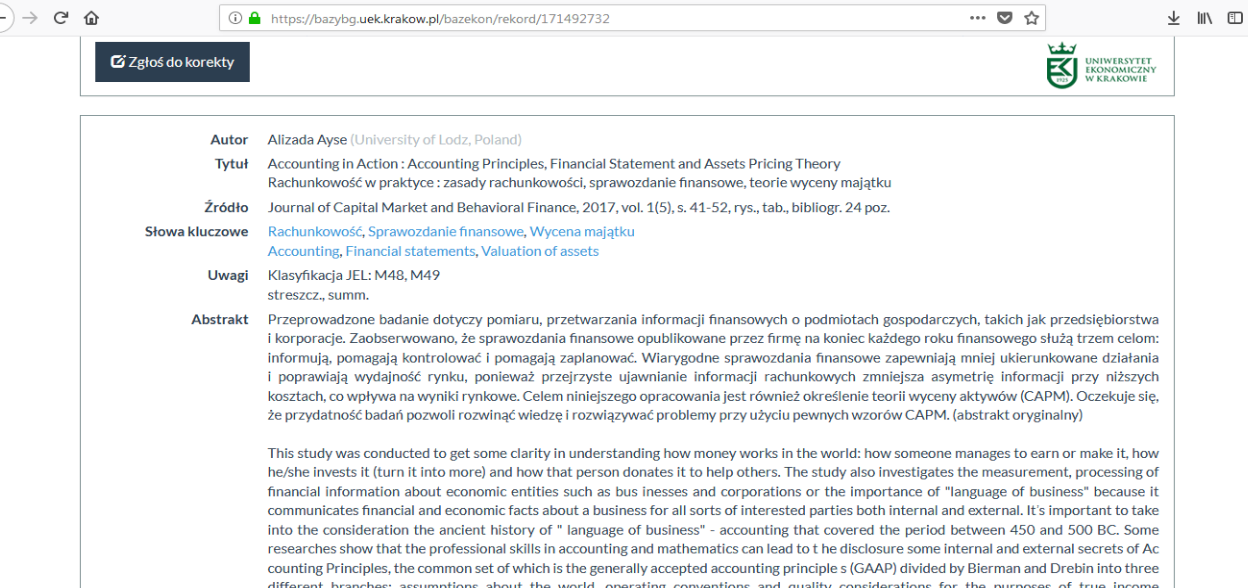 Pełny tekst (Uwaga: niektóre artykuły są dostępne w abstraktach)
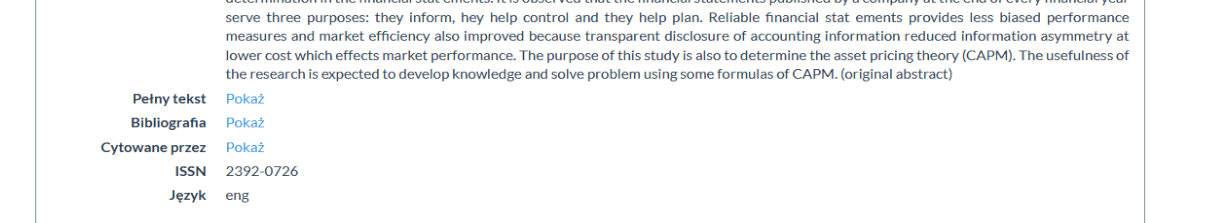 Wyszukiwanie publikacji - BazEkon
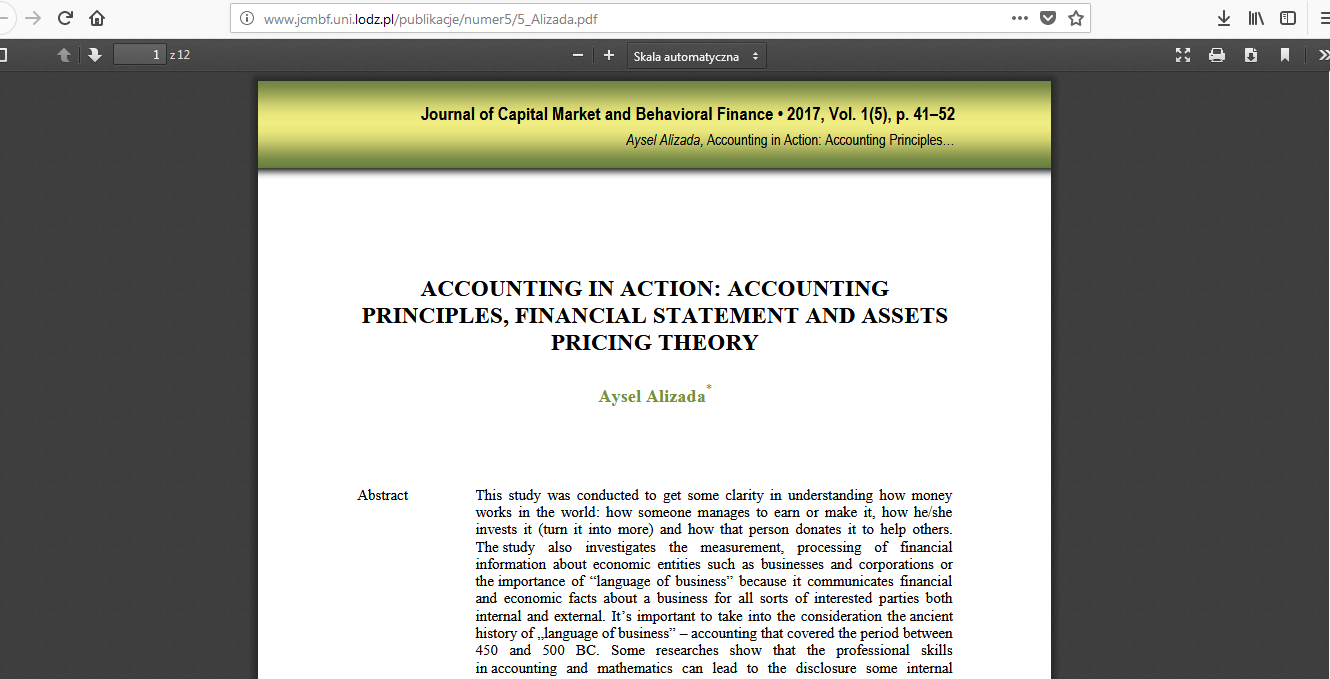